KETERAMPILAN DASAR MENGAJAR
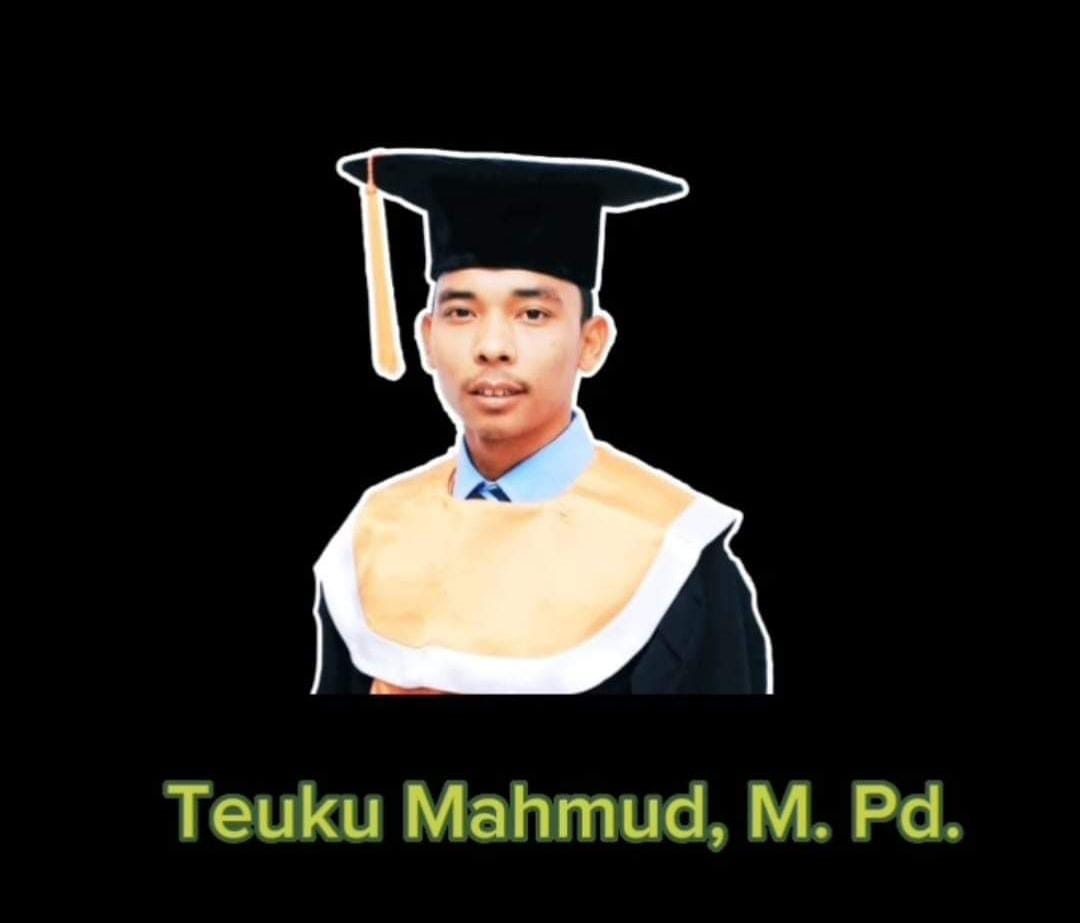 Teuku Mahmud, M.Pd.
Dosen FKIP Universitas Bina Bangsa Getsempena
No.Hp	: 085261695400
E-mail	: mahmud@bbg.ac.id
Jalan Tanggung Krueng Lamnyong, No.34, Rukoh, Darussalam, Banda Aceh
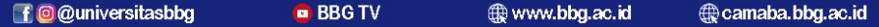 7 Tahapan Pembelajaran
1. Pembukaan
2. Apersepsi
3. Penanaman Konsep
4. Pemahaman Konsep
5. Latihan / Keterampilan
6. Evaluasi
7. Penutup